Министерство образования Красноярского краякраевое государственное бюджетноепрофессиональное образовательное учреждение«Канский  технологический колледж»
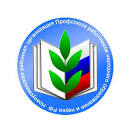 Первичная профсоюзная организация
Канск, 2023г.
История создания профсоюзной первичной организации КТК
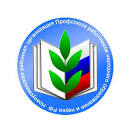 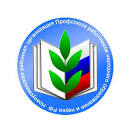 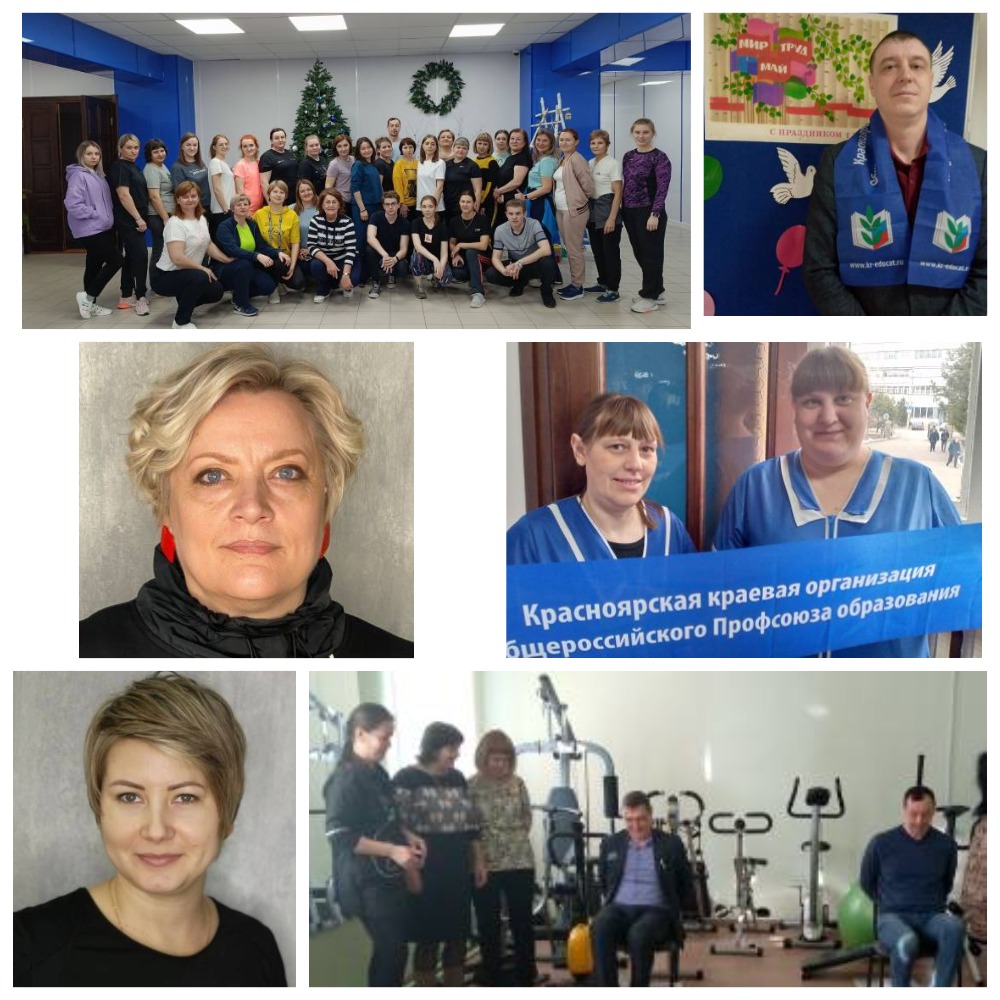 В  2014г.  приступила к своей  общественной деятельности Первичная профсоюзная организация КТК


В  2022г. путем открытого голосования членов профсоюзной организации колледжа был избран обновленный ПК первички
Профсоюзный комитет КТК
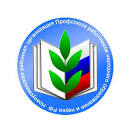 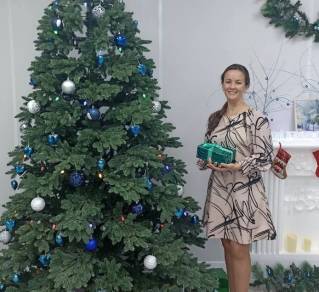 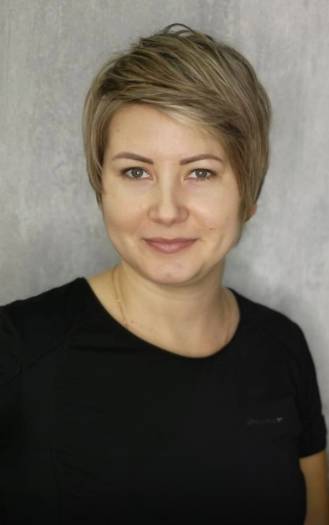 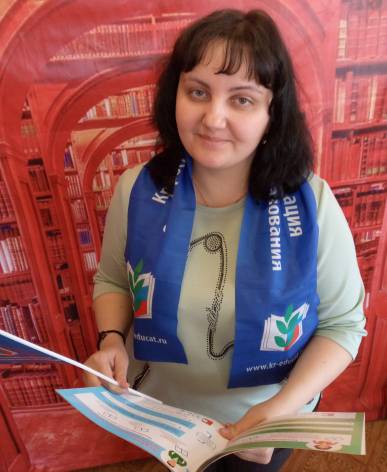 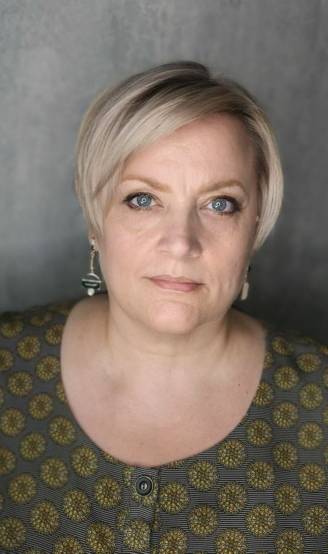 Правовой инспектор  Кисельман Е.А.
(методист)
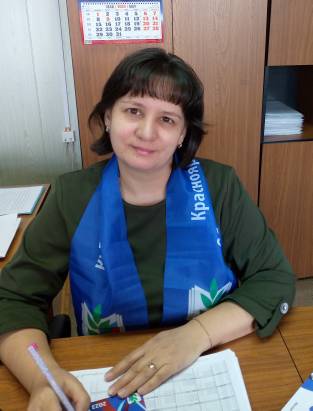 Зам.председателя ПК
Потякина Т.С.
(методист)
Секретарь 
Тушминцева Е.А
(библиотекарь).
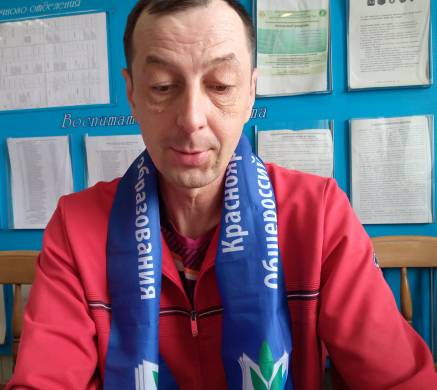 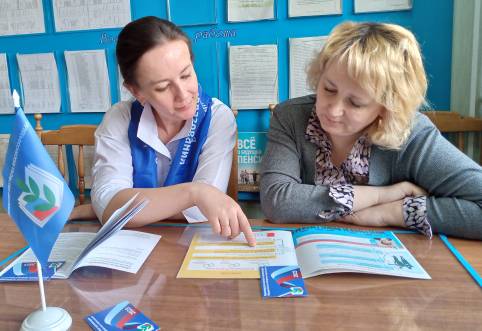 Культмассовый сектор 
Слукина О.М.
(диспетчер по расписанию)
Председатель ПК
Подгорнова  М.В.
(педагог-психолог)
Уполномоченный по охране труда 
Быстров Д.Ф.
( преподаватель)
Ревизионная комиссия
Бризицкая  Н.В. 
(документовед  з\о)
В нашем коллективе – труд каждого в почете!
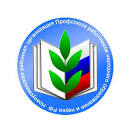 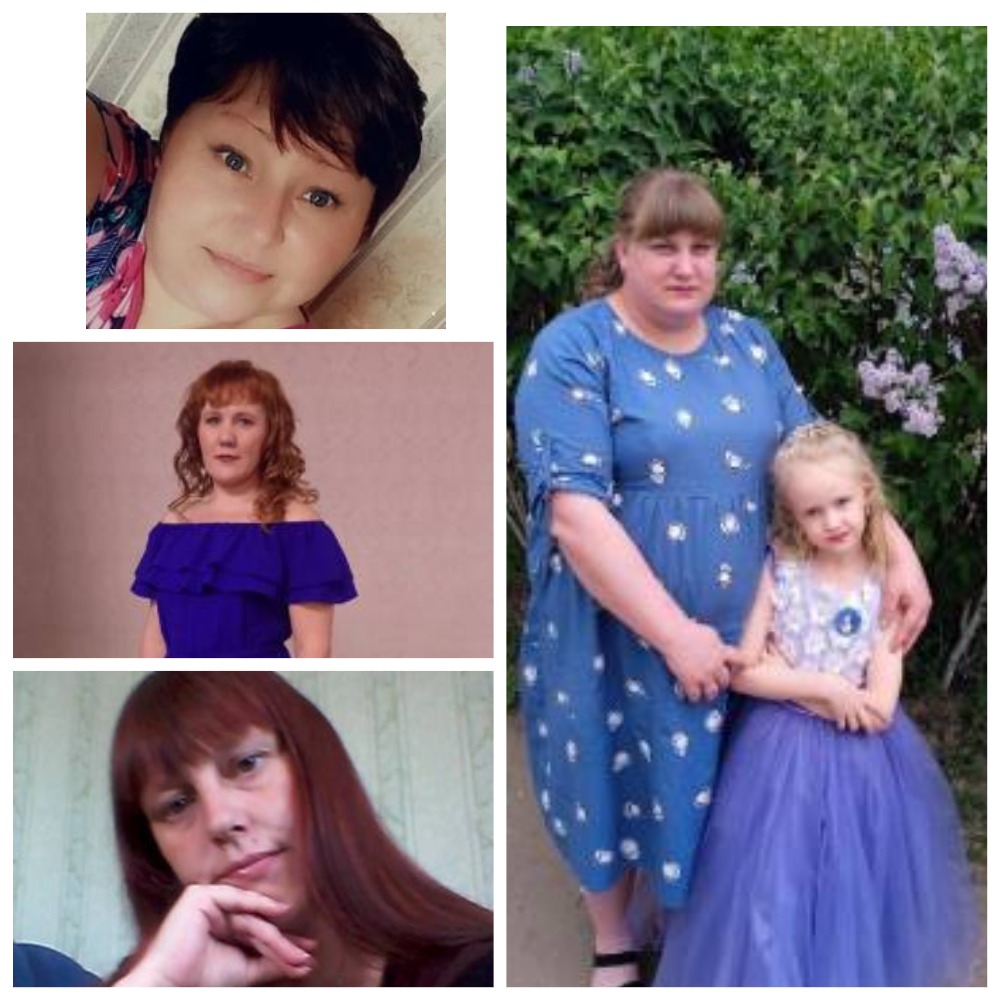 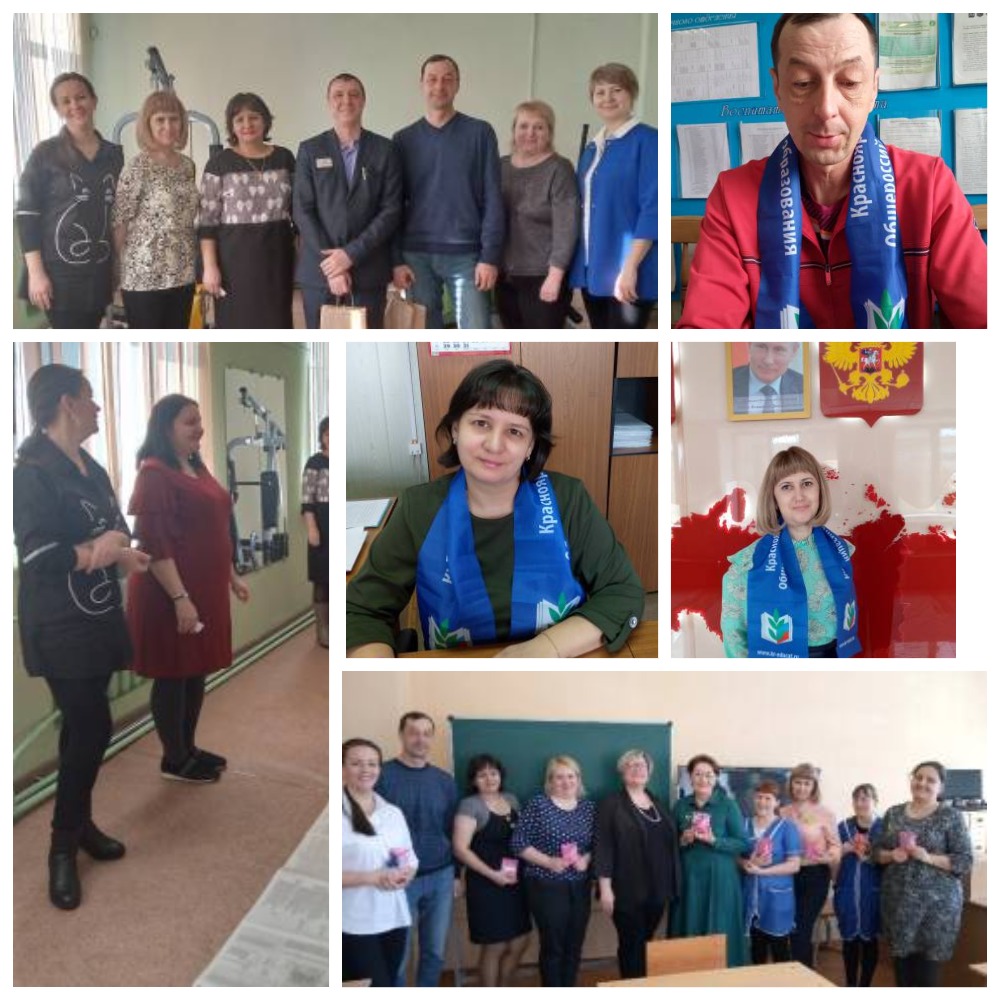 Команда – двигатель прогресса, инноваций и интересных проектов!
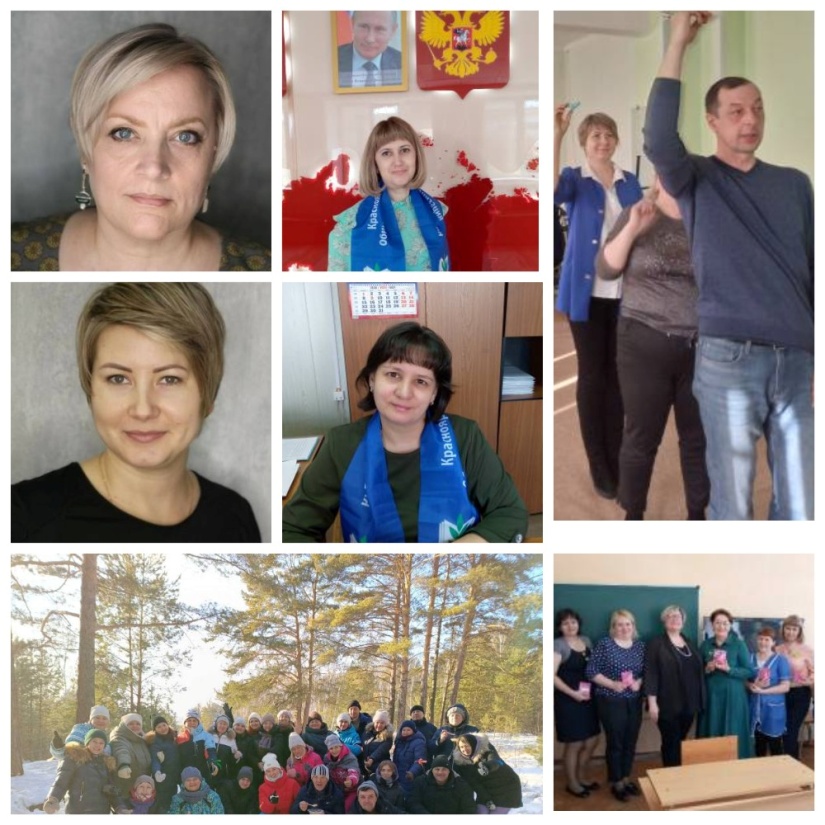 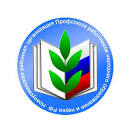 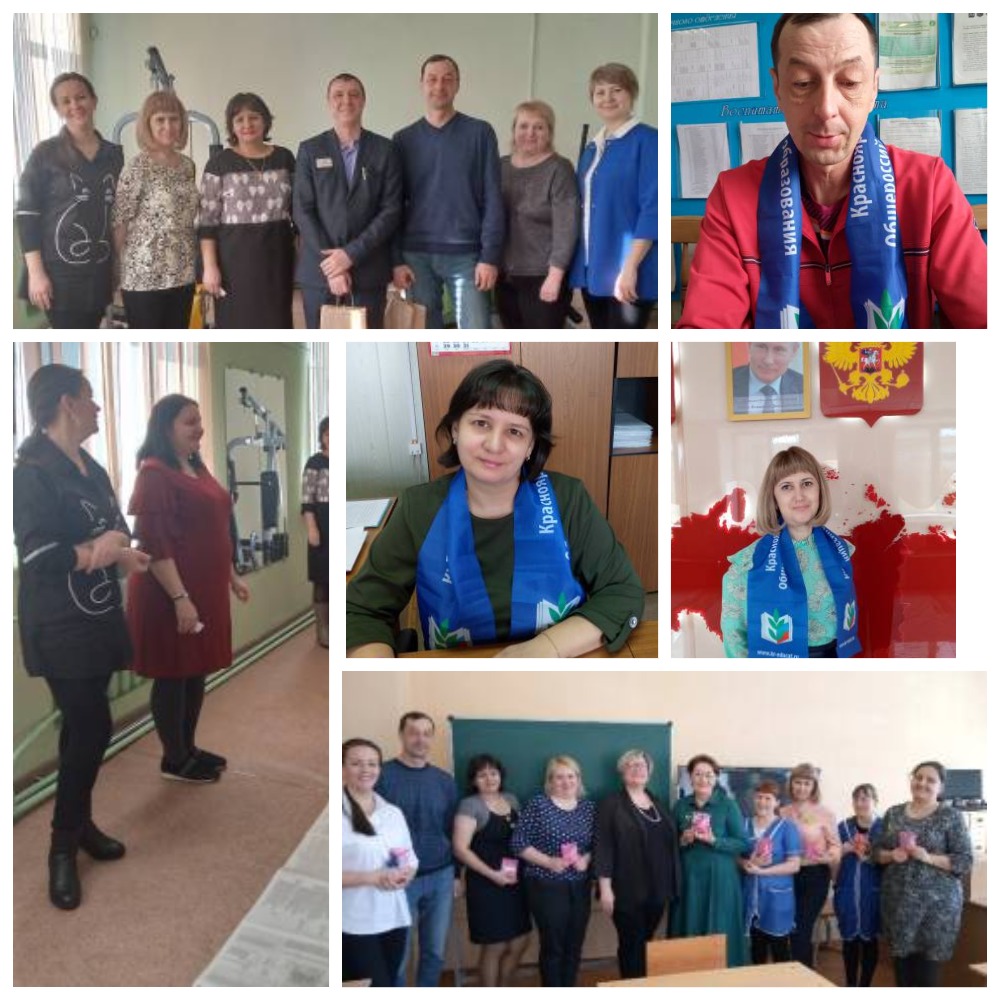 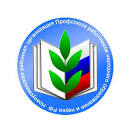 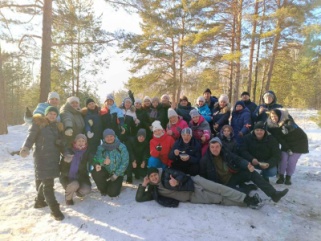 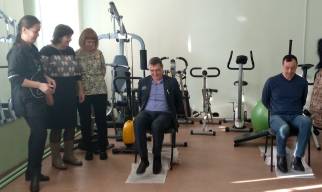 Вместе Мы – СИЛА!
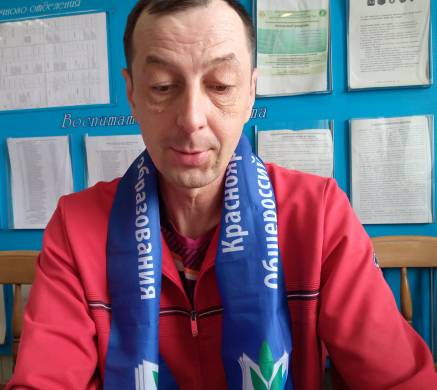 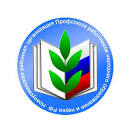 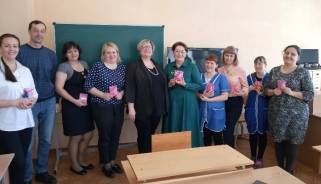 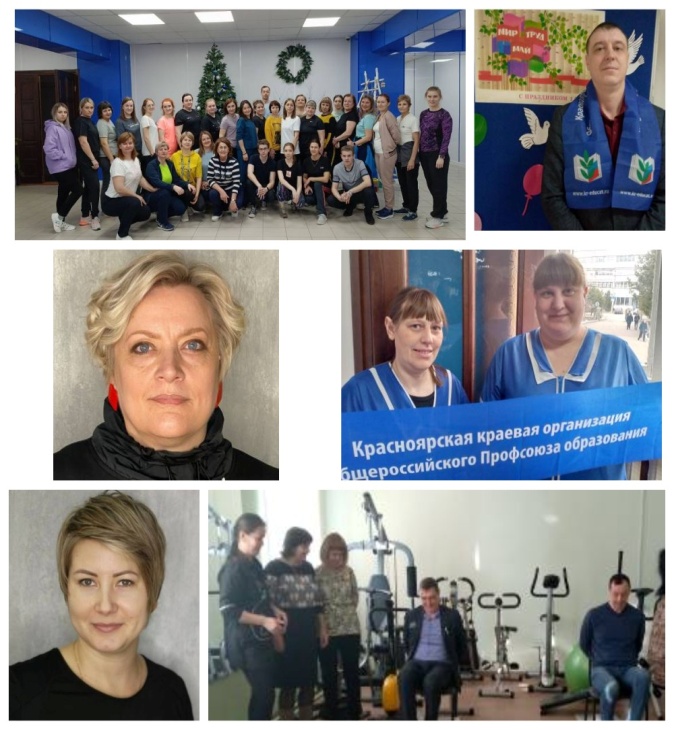 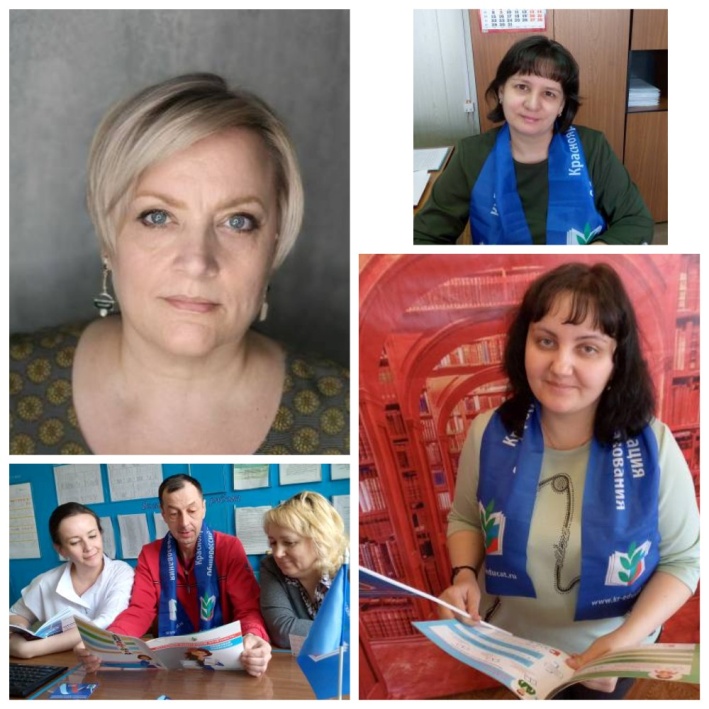 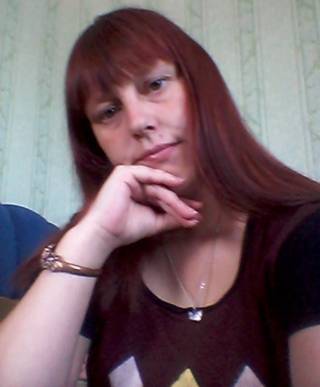 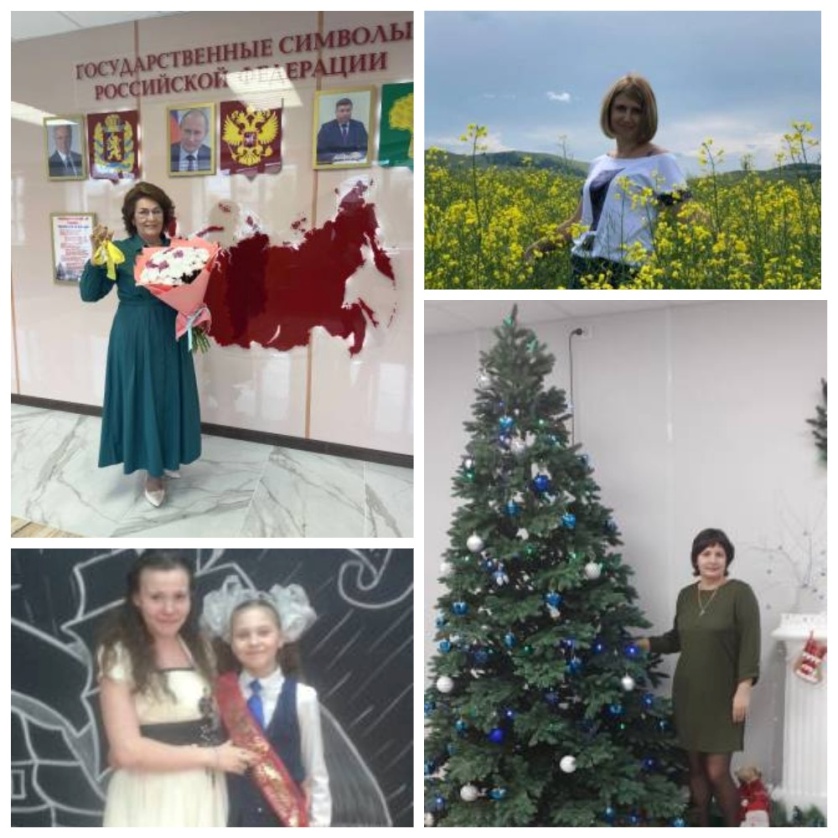 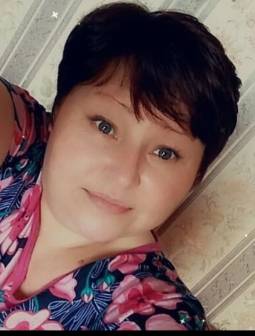 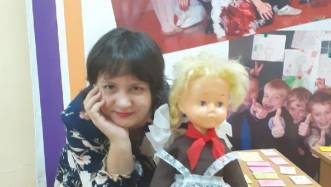 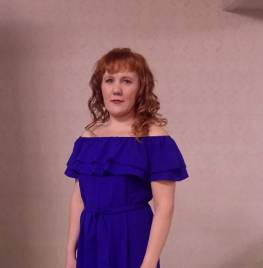 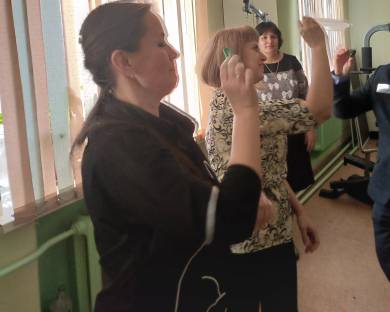 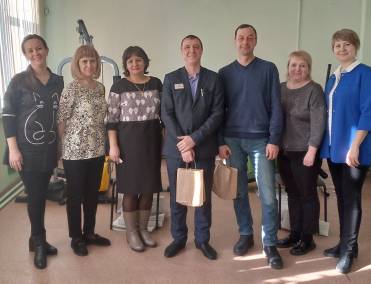 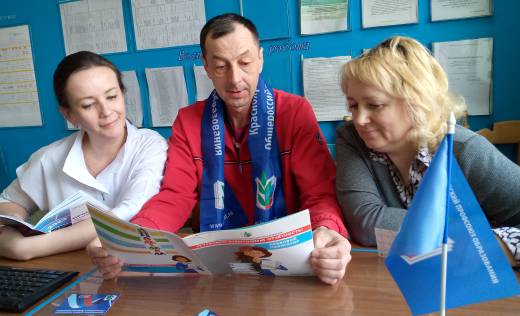 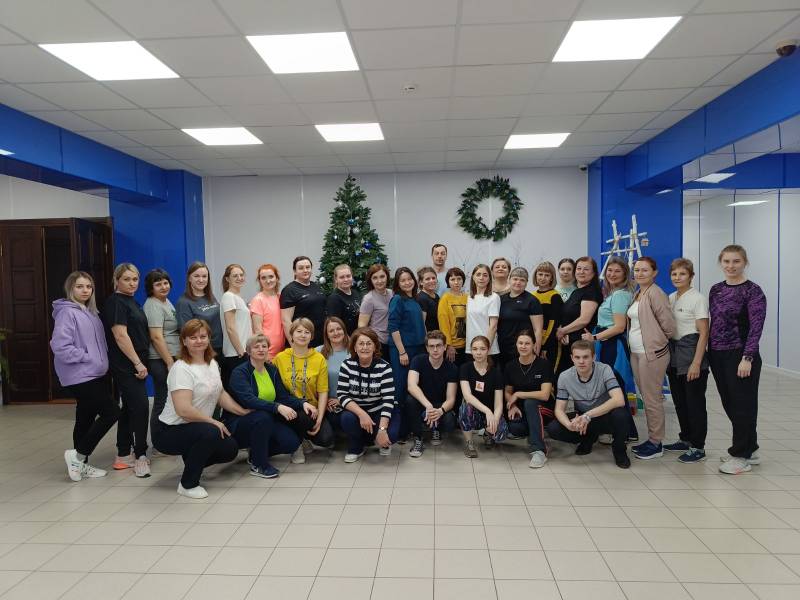 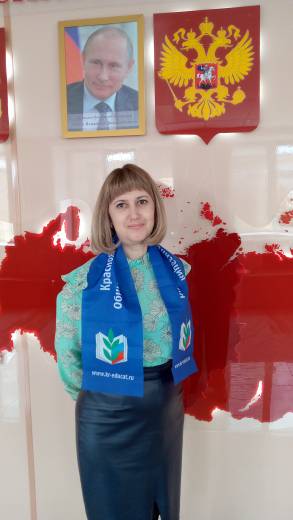 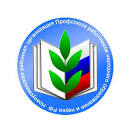 Уважаемые друзья и коллеги!

       От имени первичной профсоюзной организации колледжа и себя лично, поздравляю Вас с 1 Мая -  с праздником Весны и Труда!
       Этот день на протяжении многих лет является одним из всенародных праздников, объединяющий не одно поколение трудящихся! Весна всегда символизировала обновление и стремление к лучшему, а созидательный и добросовестный труд  был и остается залогом успешного развития любого человека, семьи, коллектива, общества.
       Пусть у каждого из вас будет всегда интересная, любимая и нужная работа, которая приносит радость и уважение, а ваш труд будет всегда востребован  и оценен по достоинству! Счастья, здоровья, бодрости и жизнелюбия, Мирного Неба над головой желаем вам, и вашим семьям!

Председатель
первичной профсоюзной организации
«Канского технологического колледжа»                                                     М.В. Подгорнова
Спасибо 
за 
Внимание!